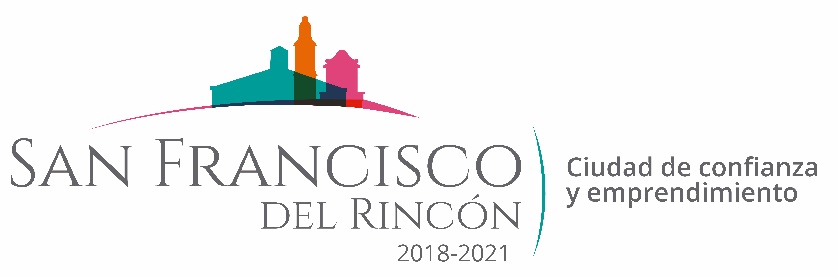 REPORTE MES DE JUNIO 
MAQUINARIA
RENIVELACION EN LA COMUNIDAD DE SILVA
FECHA TERMINO
CANTIDAD
UNIDAD
CONCEPTO
FECHA INICIO
M2
02/06/2020
02/06/2020
3,880
CAMINO SACA COSECHAS
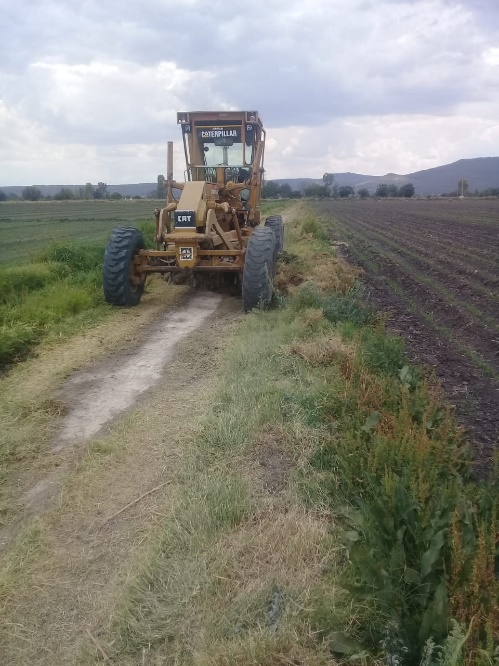 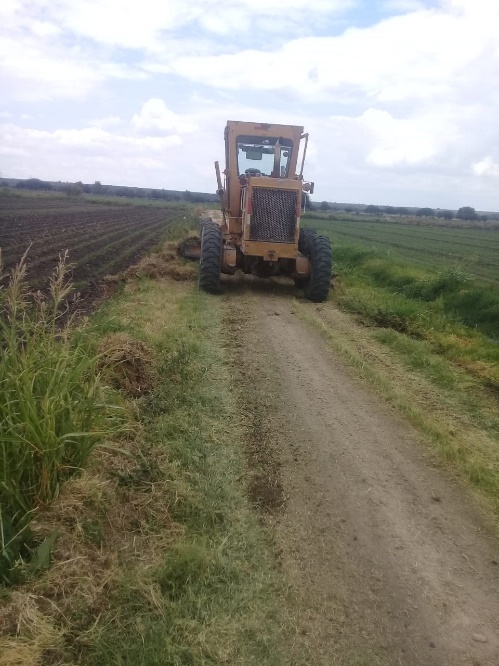 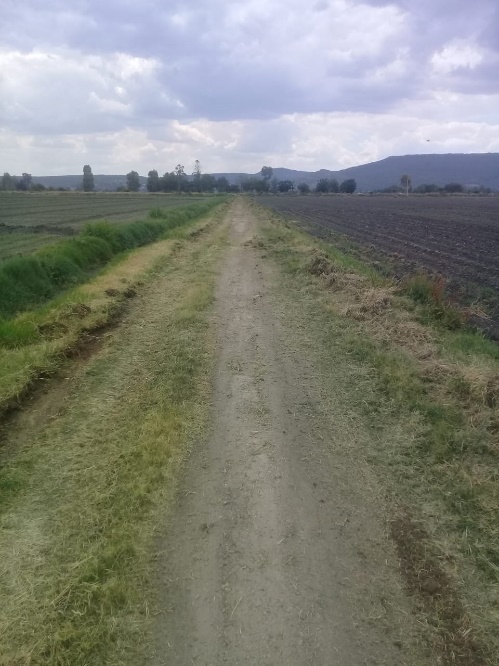 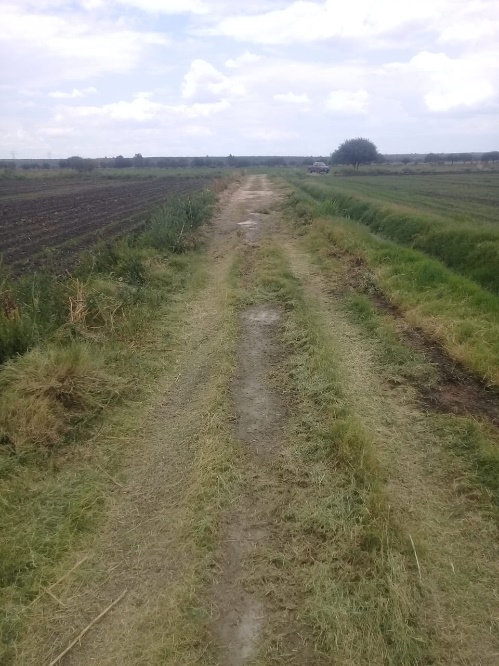